Standard Grade Graphic Communication KI    2005 Q1
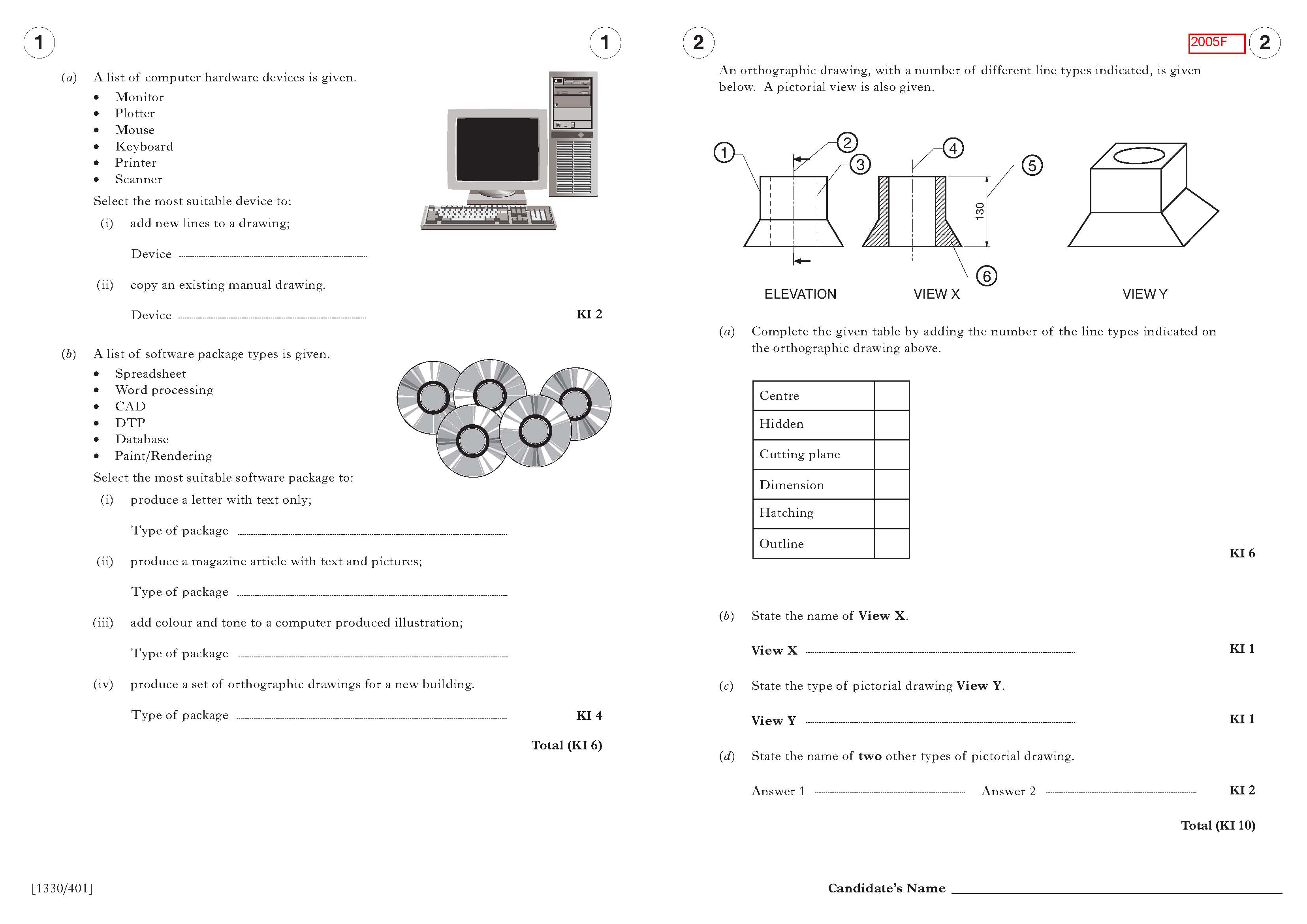 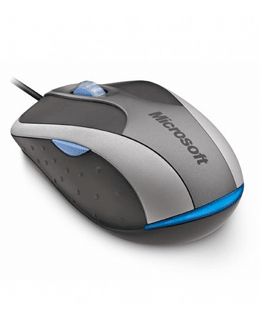 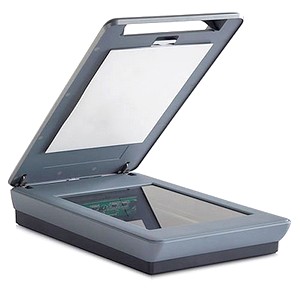 Mouse
Scanner
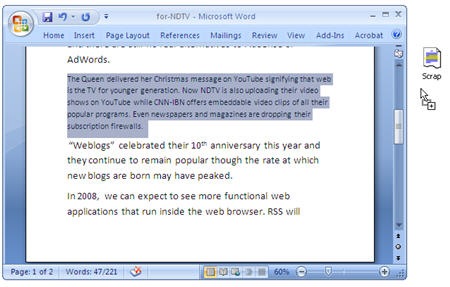 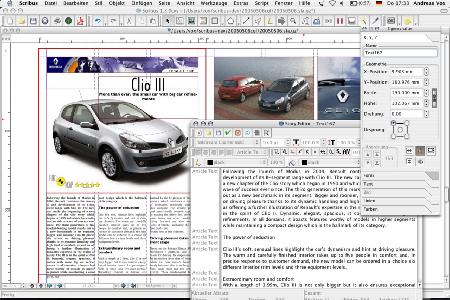 Word processing
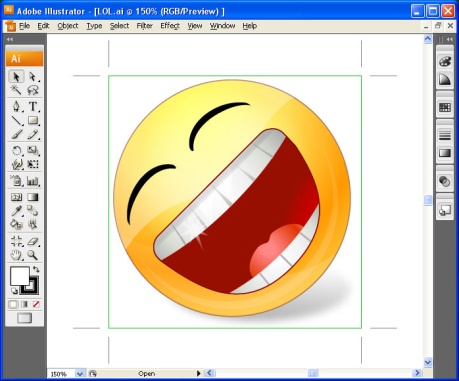 Word processing
DTP Desk Top Publishing
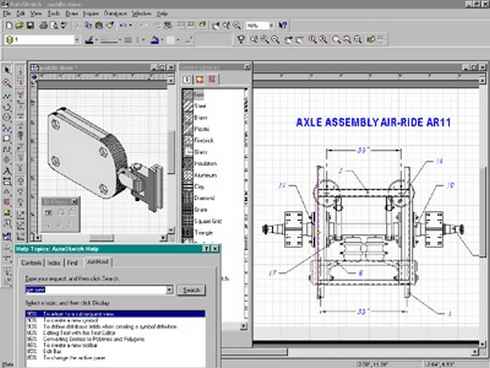 DTP – Desk Top Publishing
Paint/Rendering
Rendering/Paint
CAD – Computer Aided Drawing
CAD Computer Aided Drawing
Standard Grade Graphic Communication KI    2005 Q2
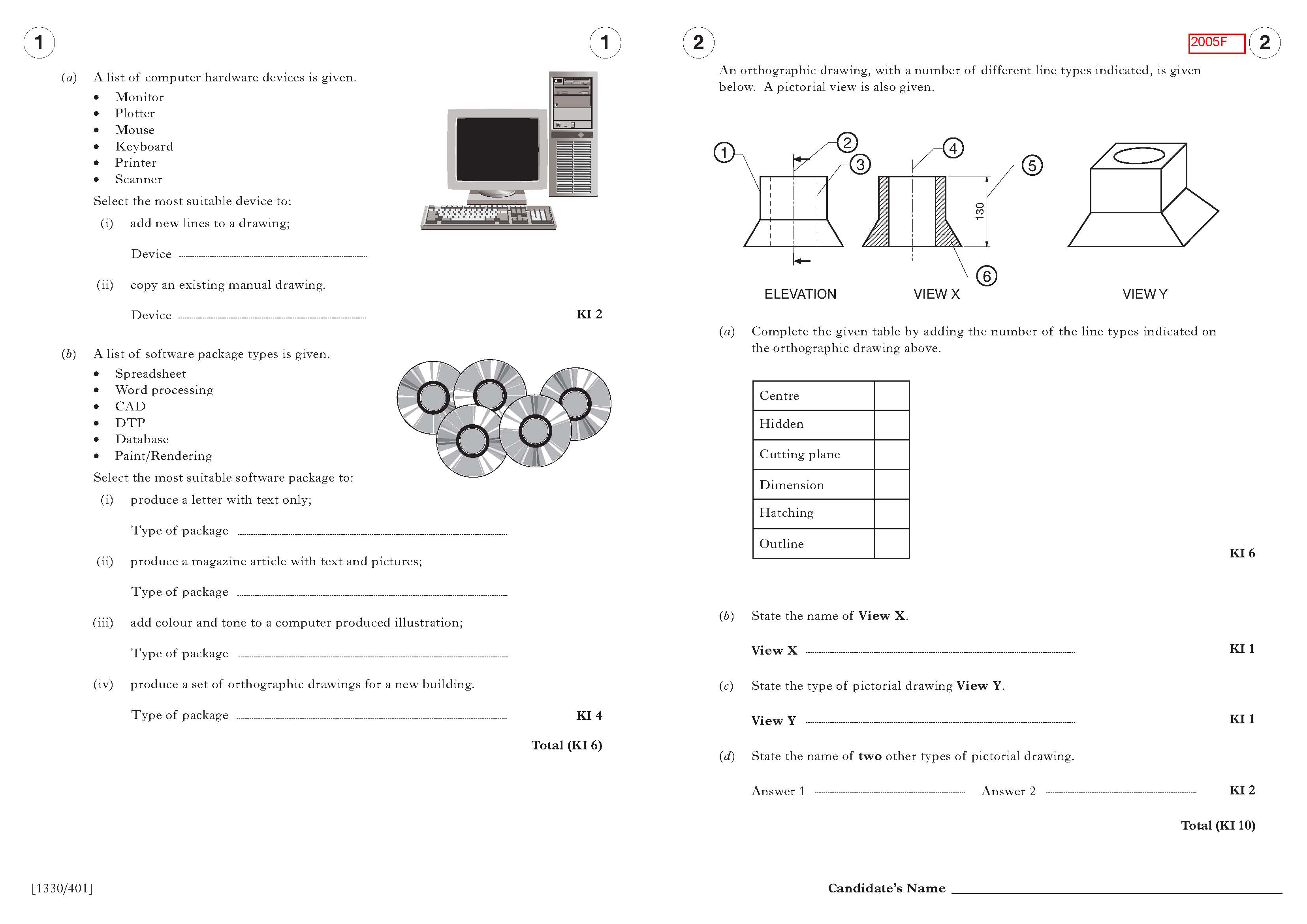 Half size
45°
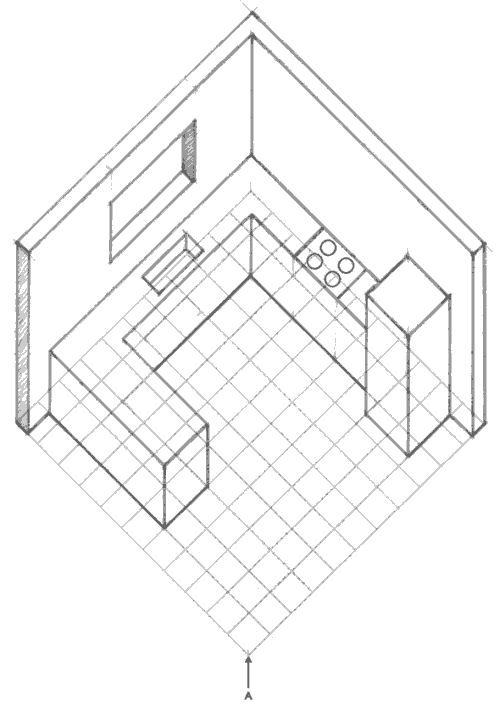 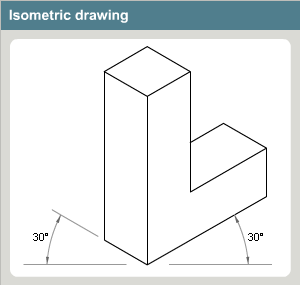 4
3
2
5
6
1
Isometric
Planometric
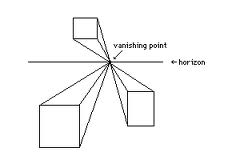 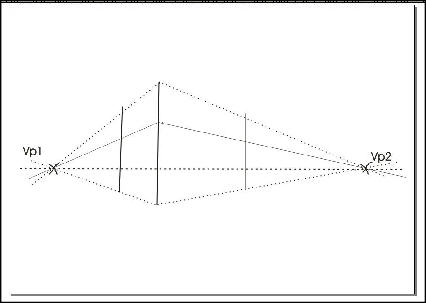 Section/Sectional elevation
Oblique
Perspective
Isometric
Planometric, One and two point perspective
Standard Grade Graphic Communication KI    2005 Q3
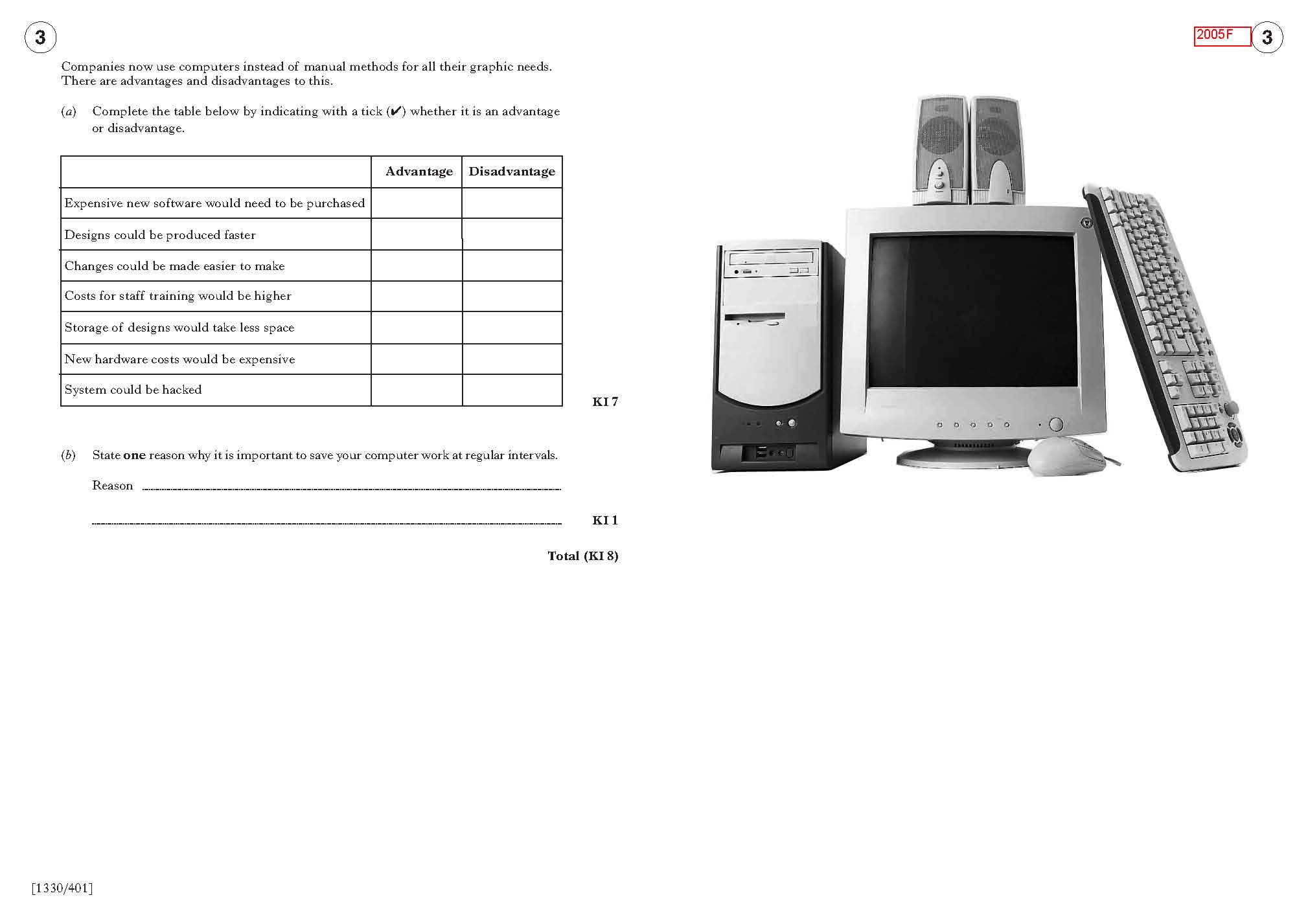 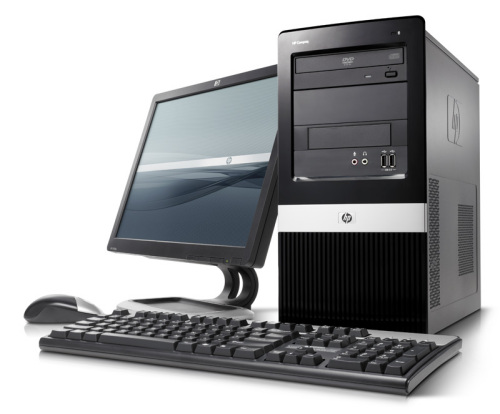 In case your work is lost.
Standard Grade Graphic Communication KI    2005 Q4
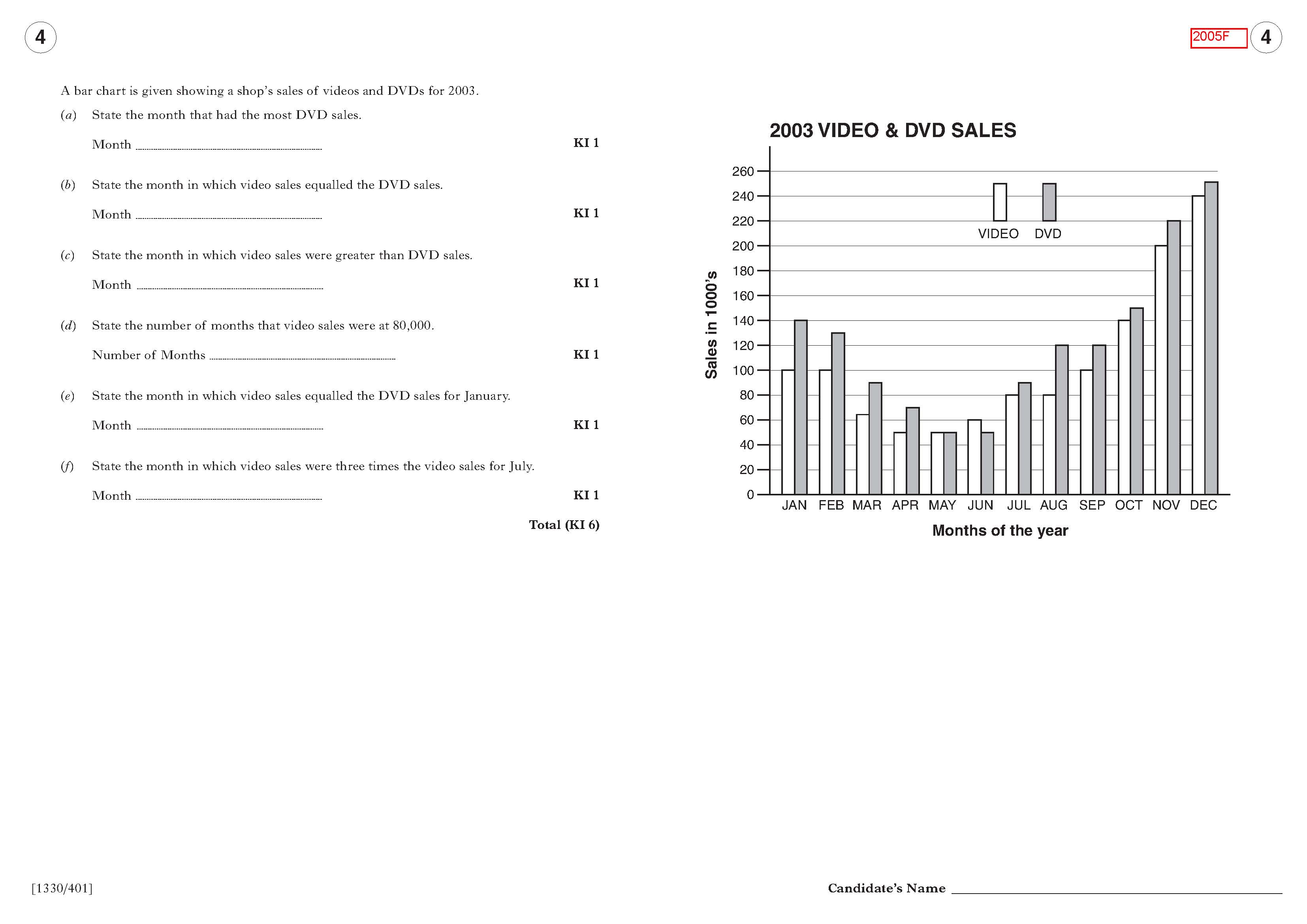 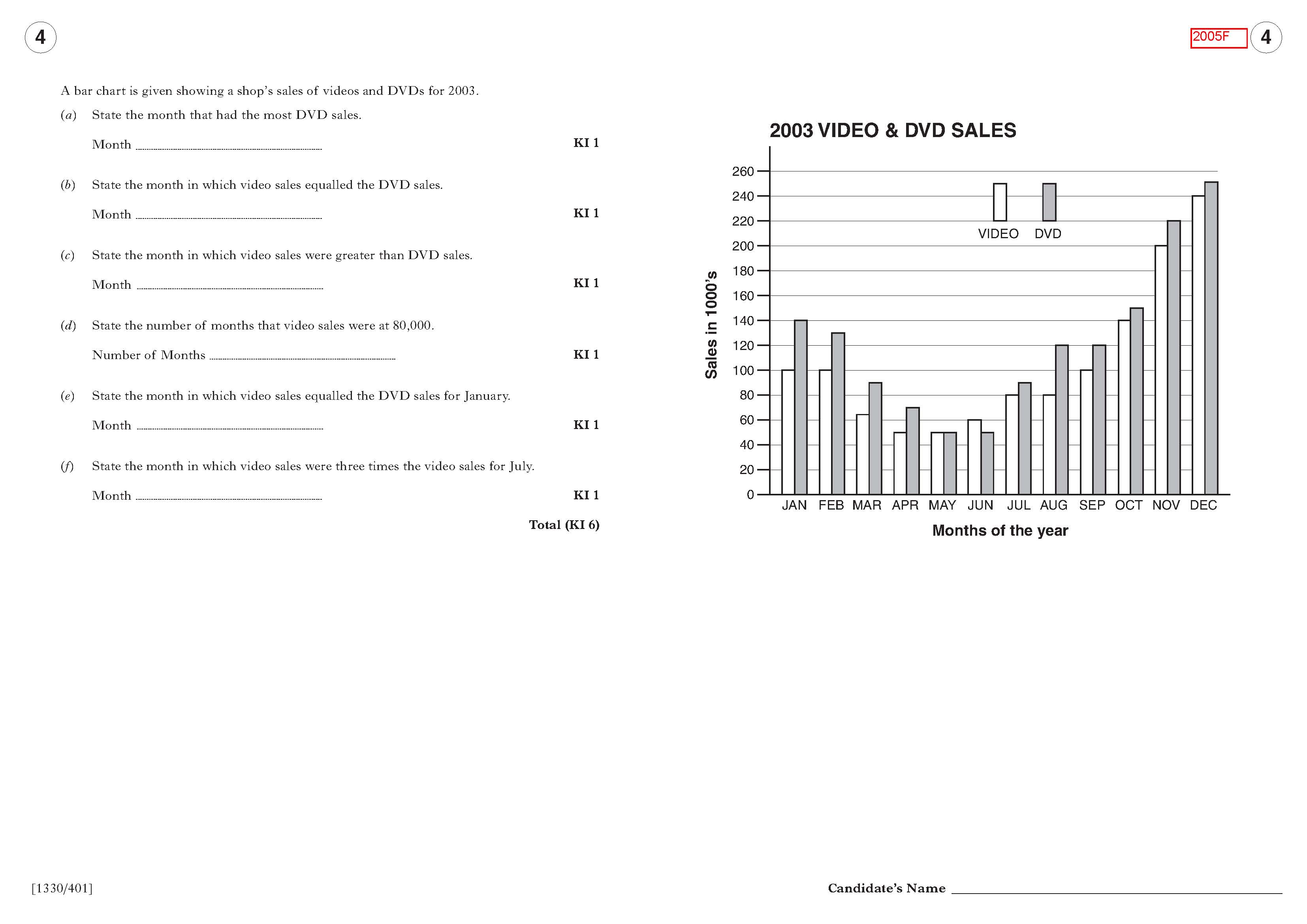 December.
May
June
2 (July and August)
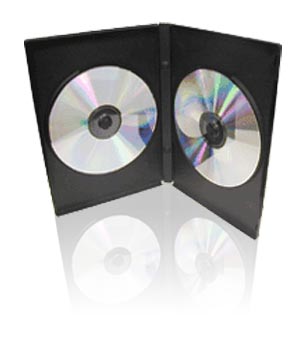 October
December
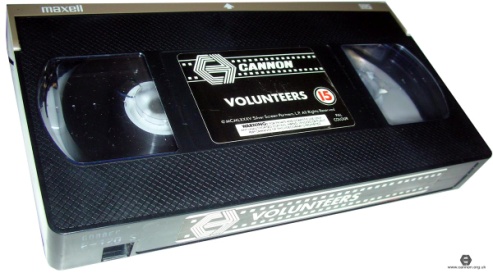 Standard Grade Graphic Communication KI    2006 Q1
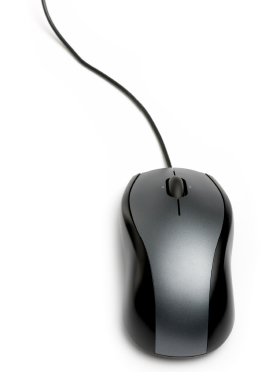 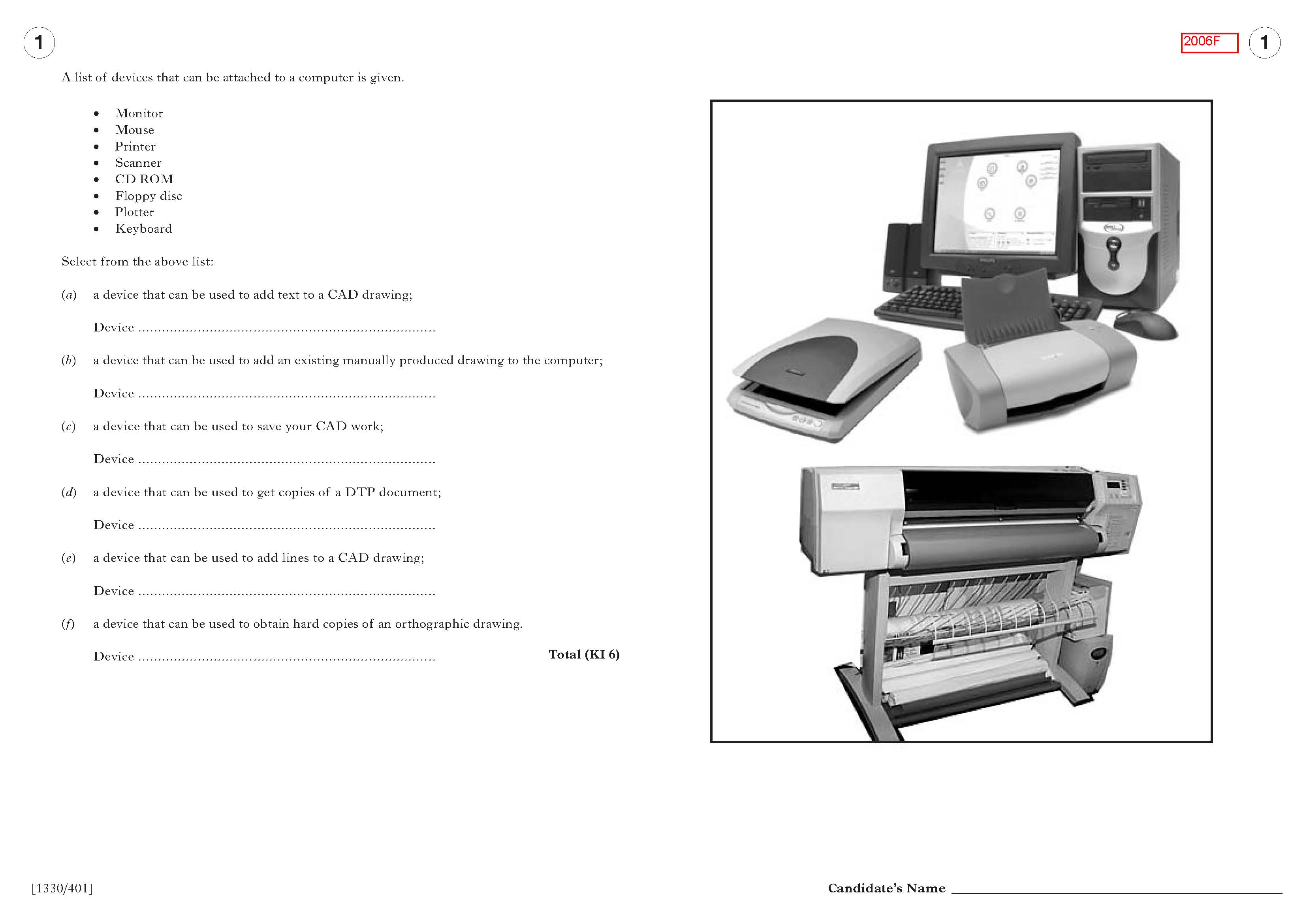 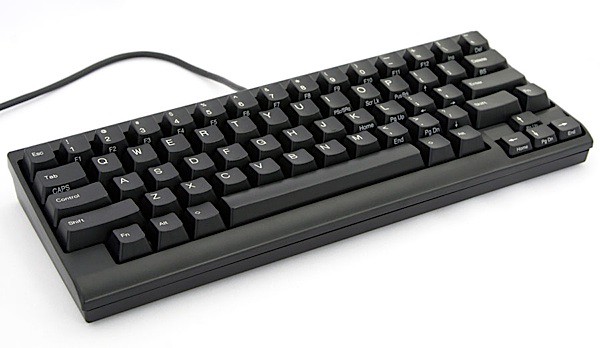 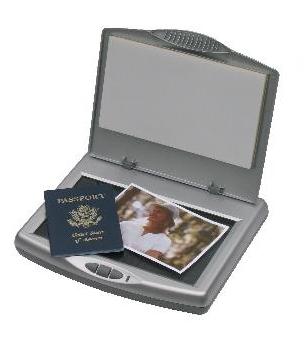 Keyboard
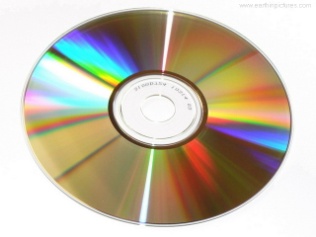 Scanner
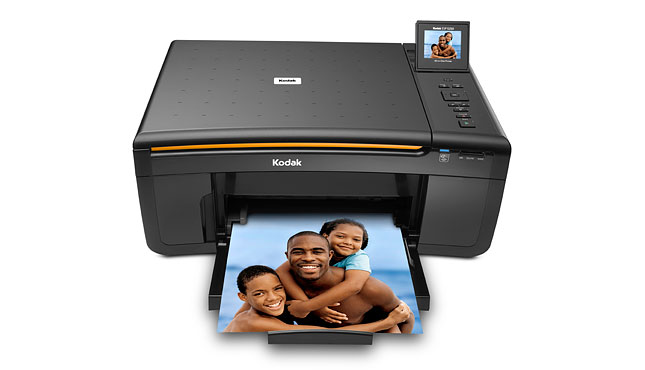 CD ROM or Floppy disc
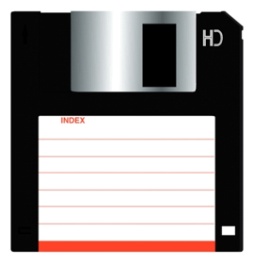 Printer
Mouse
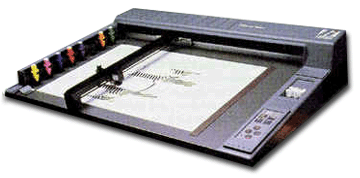 Plotter or Printer
Standard Grade Graphic Communication KI    2006 Q2
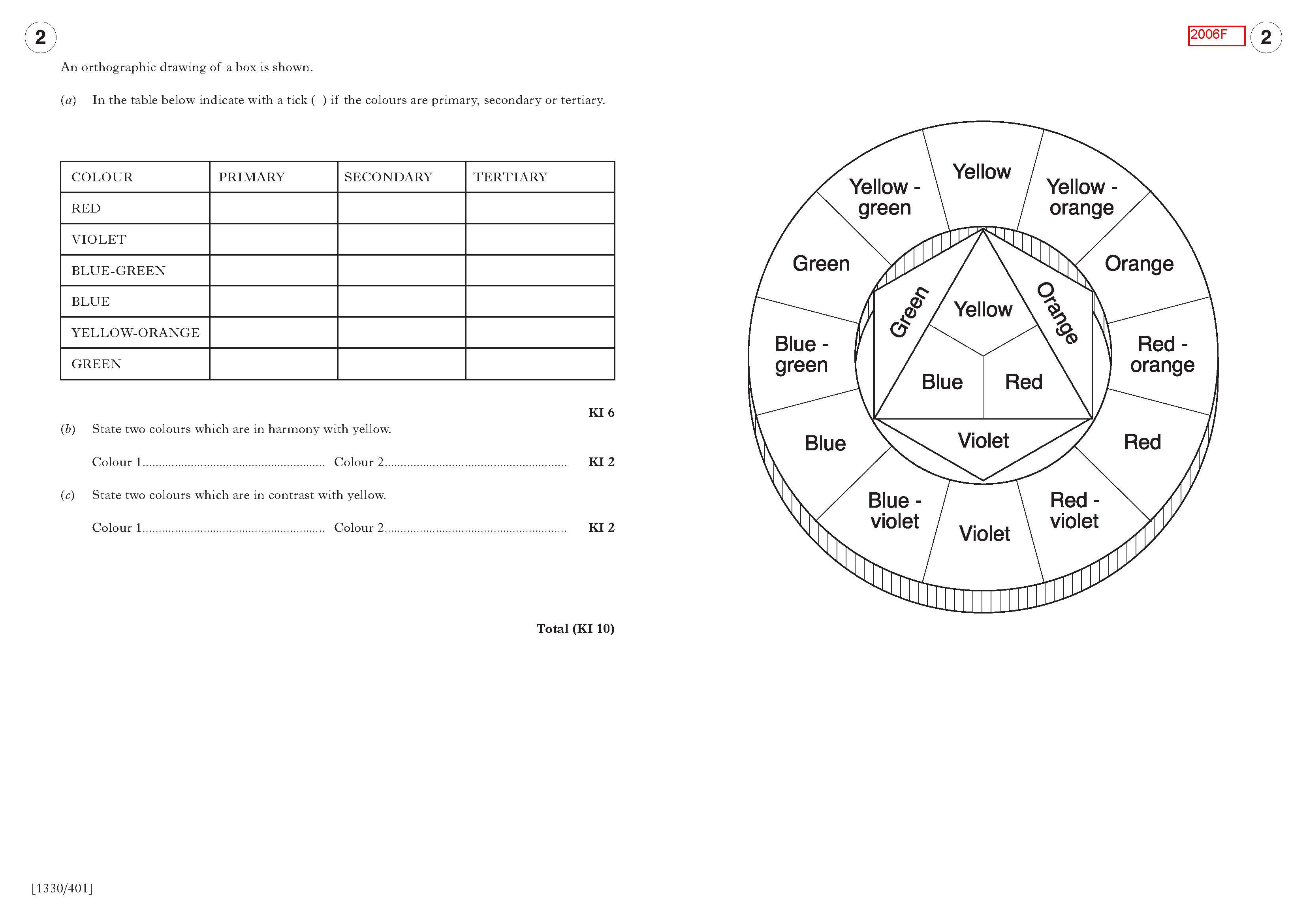 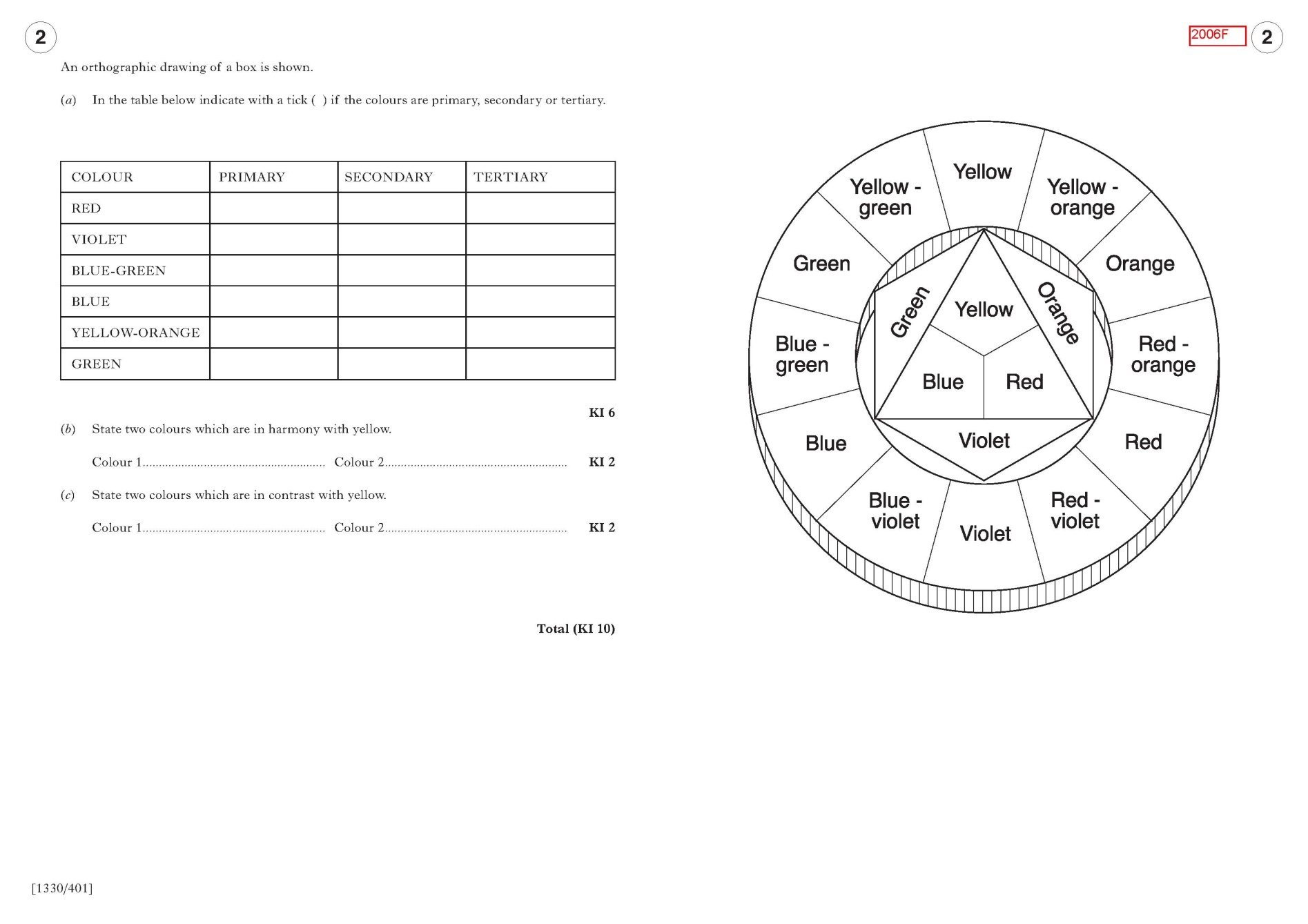 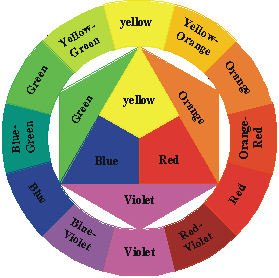 Yellow-orange
Yellow-green
Violet/Blue-violet
Red-violet
Standard Grade Graphic Communication KI    2006 Q3
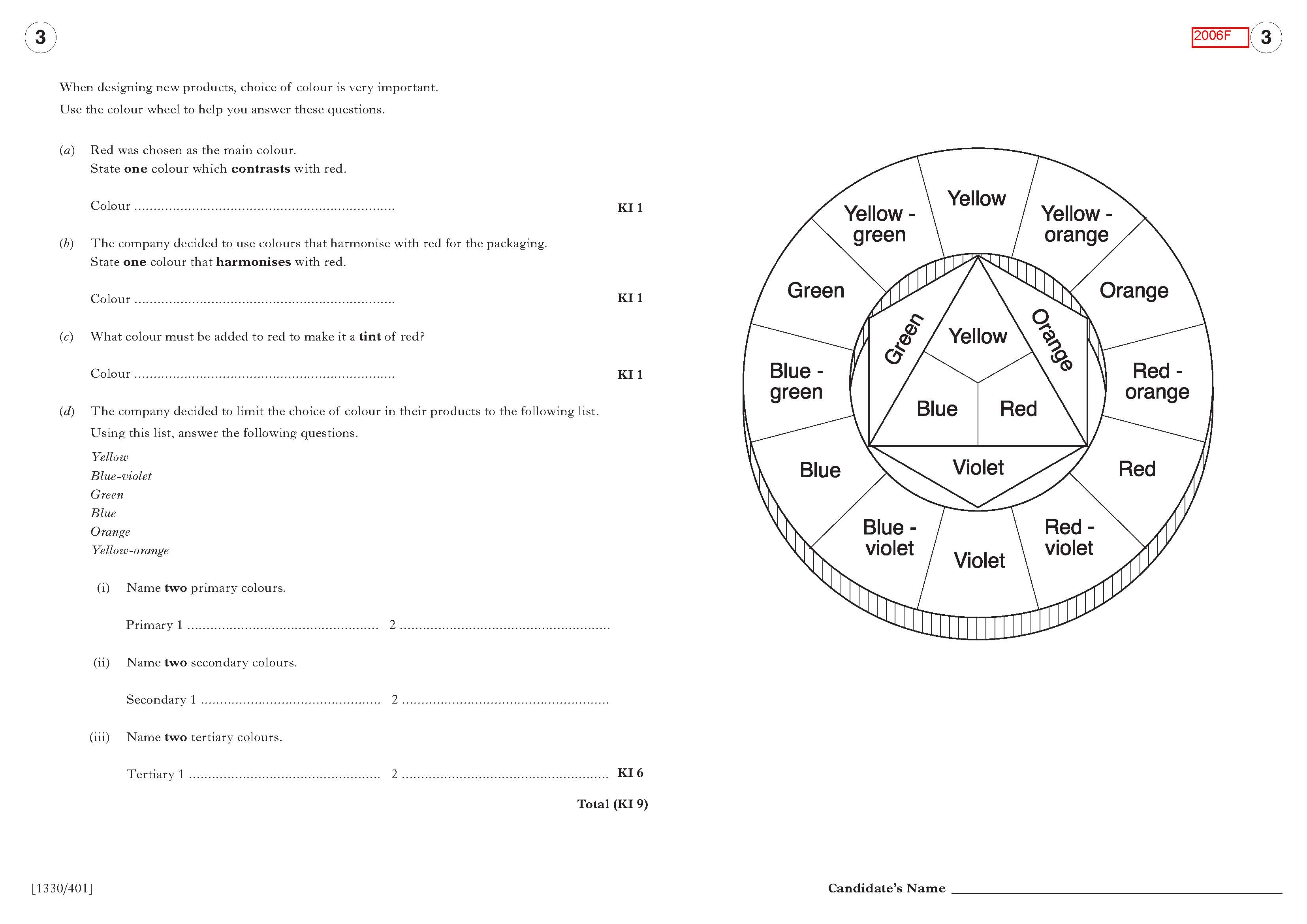 Blue, Blue-green, Green, Yellow-green, Yellow
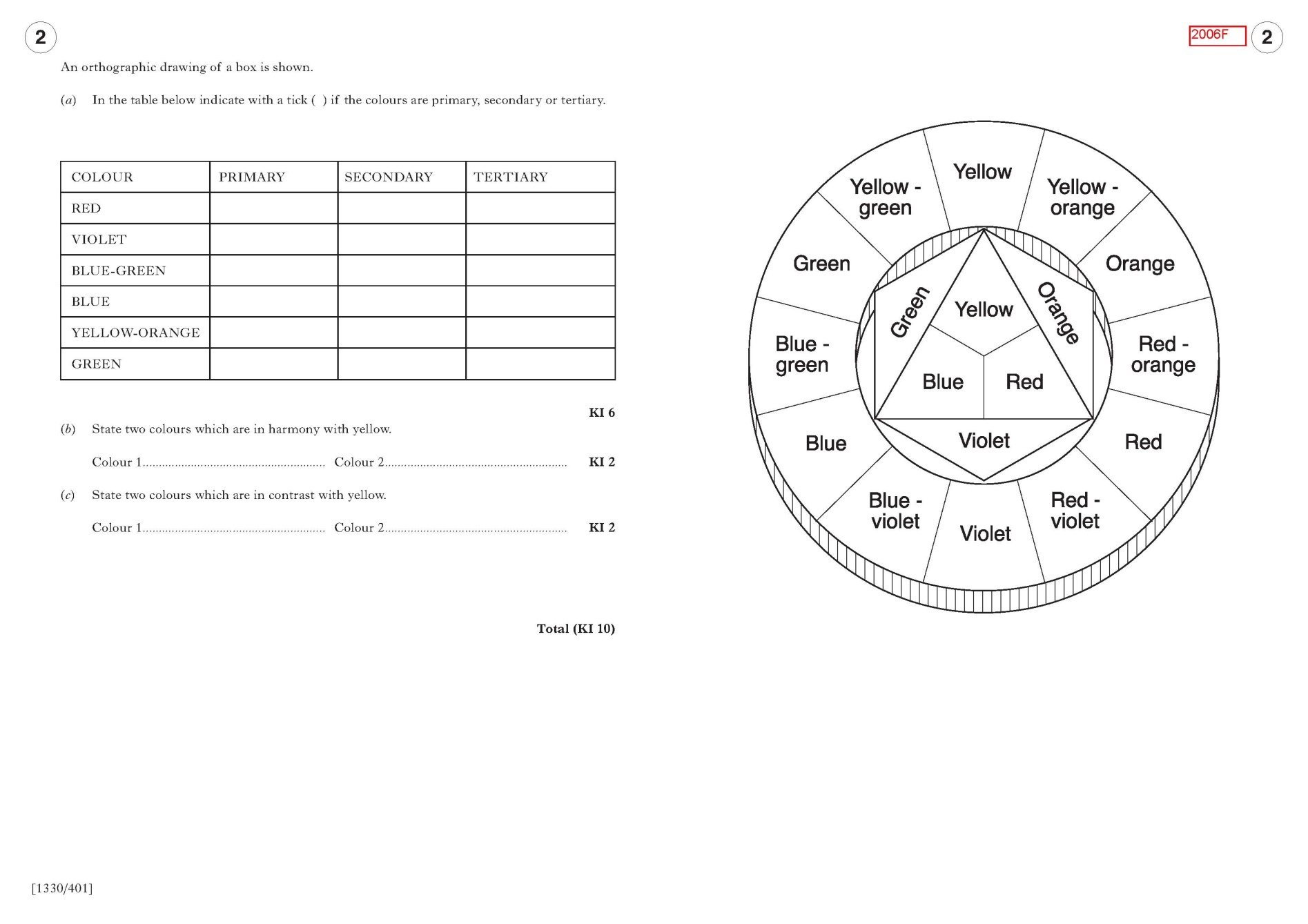 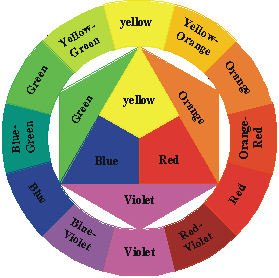 Orange, Red-orange, Red-violet, Violet
White
Yellow
Blue
Green
Orange
Blue-violet
Yellow-orange
Standard Grade Graphic Communication KI    2006 Q4
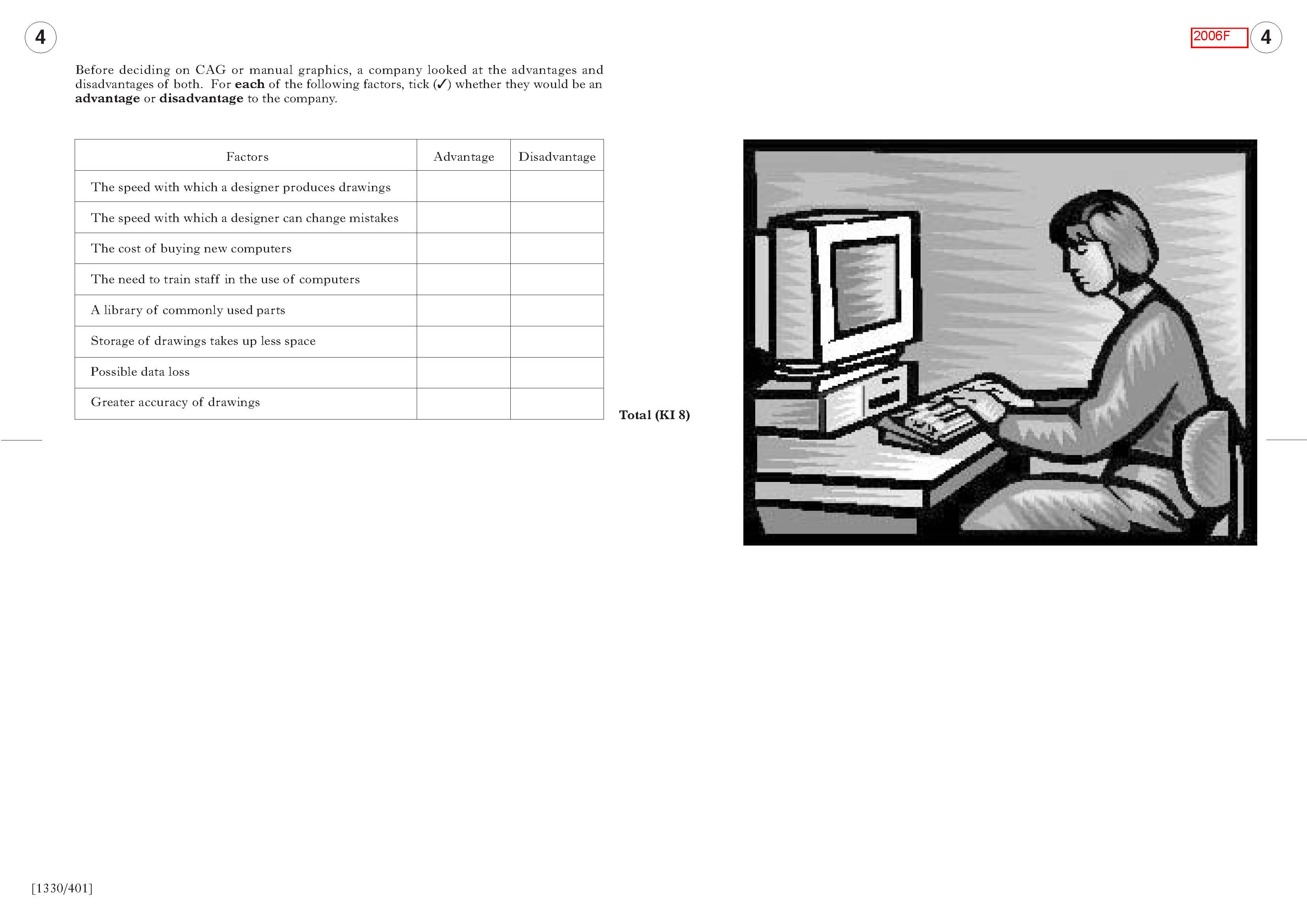 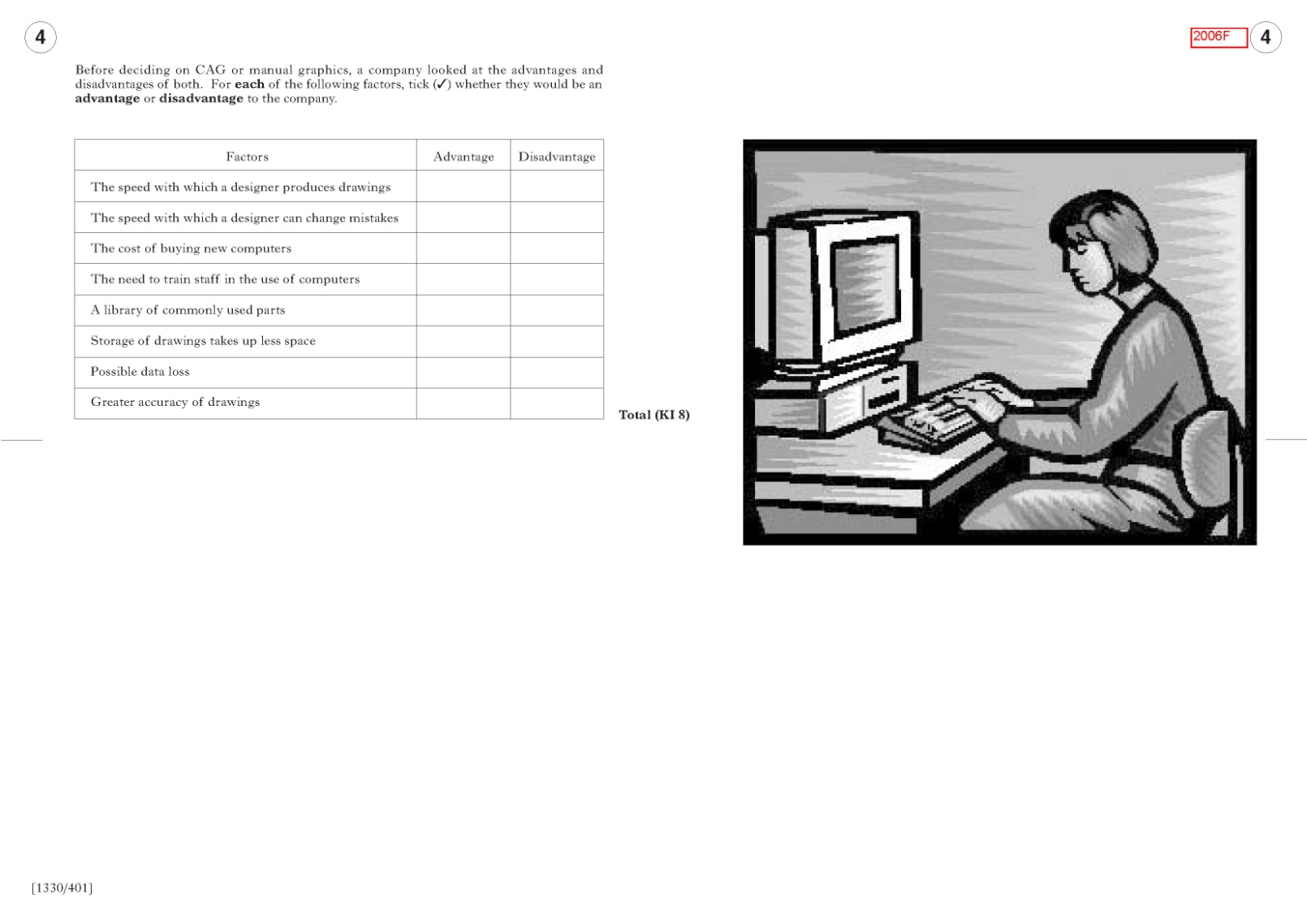